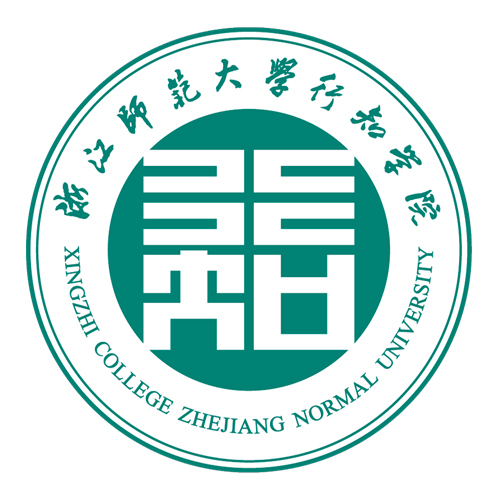 浙里办消防自主管理培训学习流程
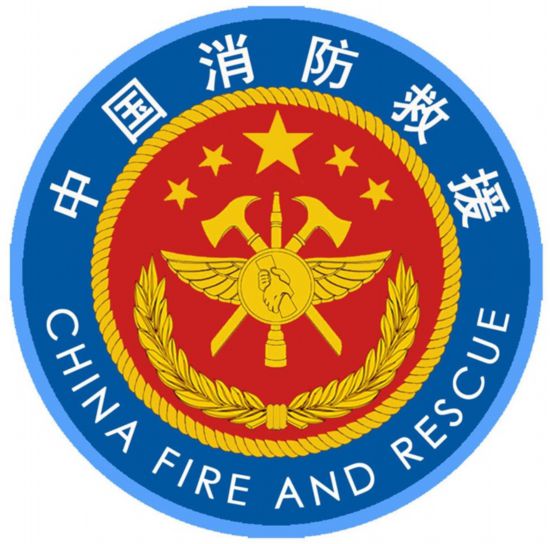 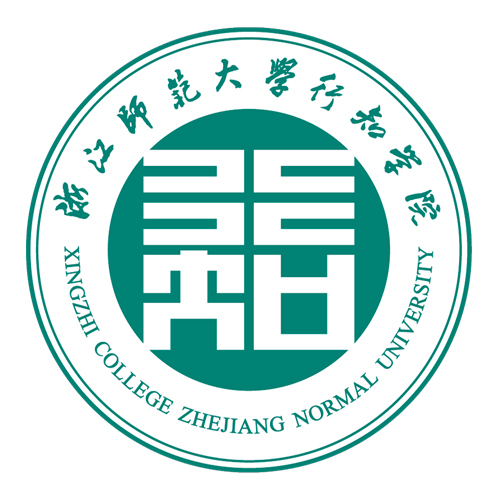 1、打开 [浙里办】点击右上角“扫一扫”2、扫描二维码3、进行消防培训学习
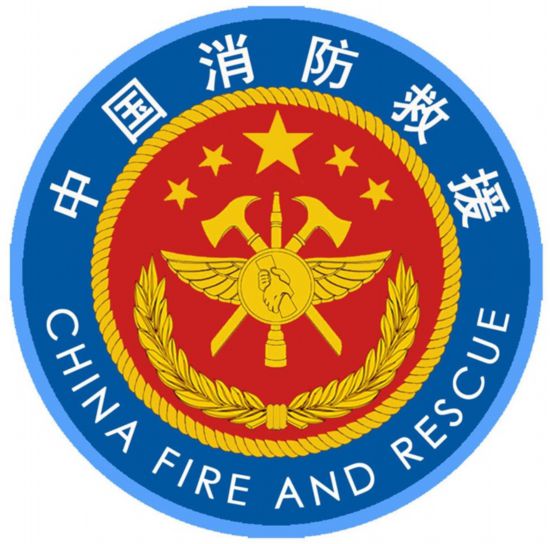 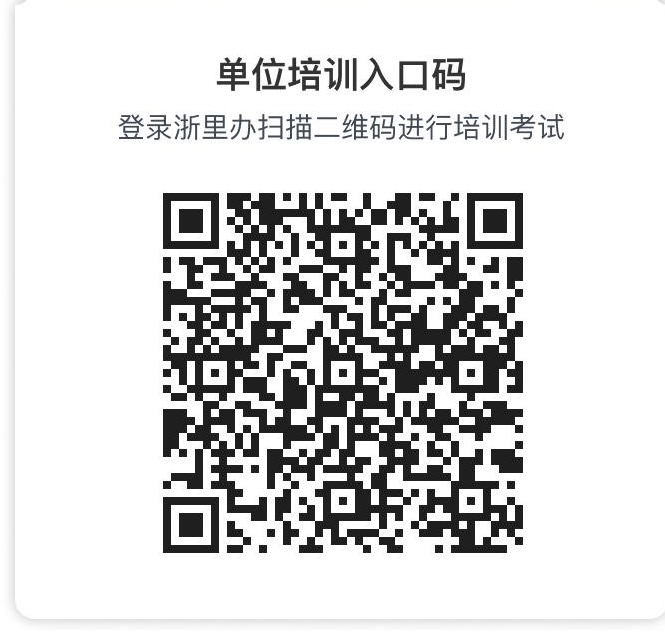 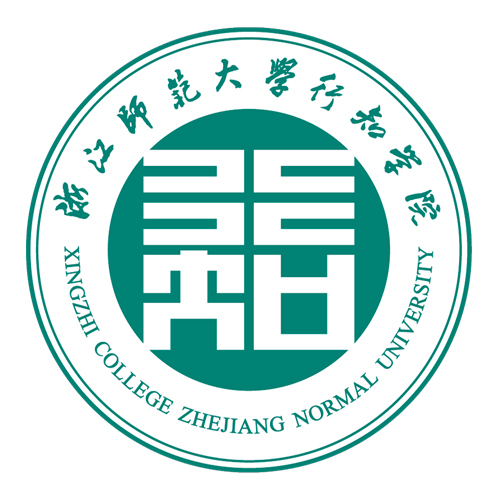 点击单位员工进行学习
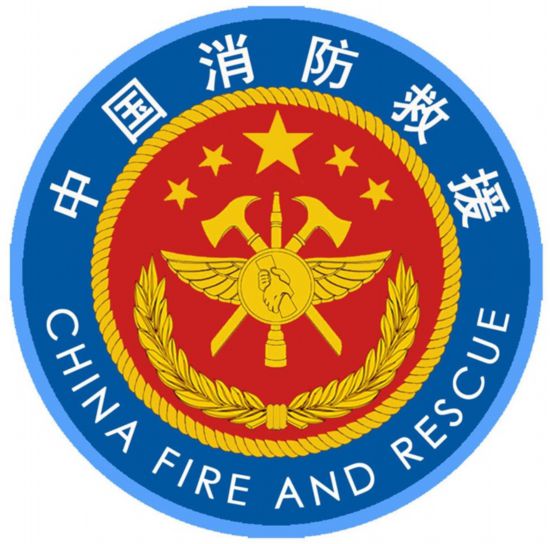 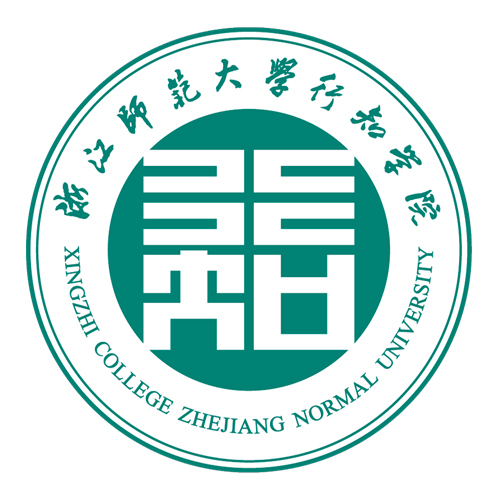 注意：每节题库学习时长不少于5秒，     答题时间不能超过30秒
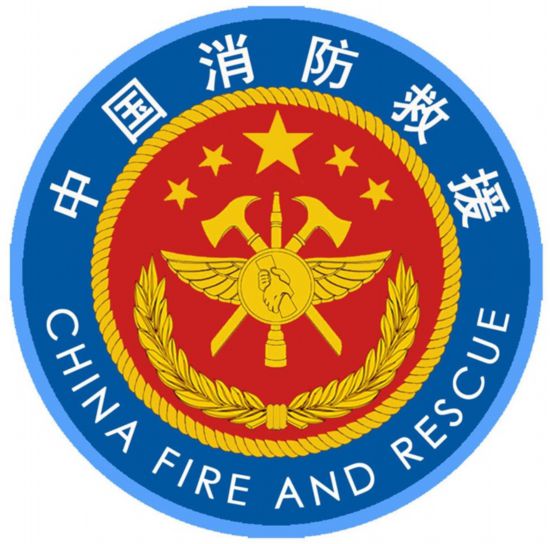 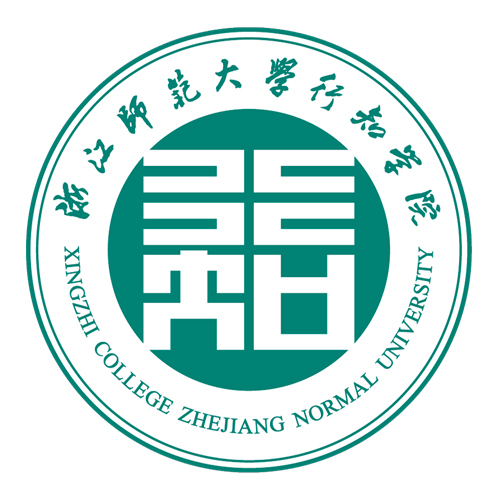 成绩100分--生成蓝码视学习完成
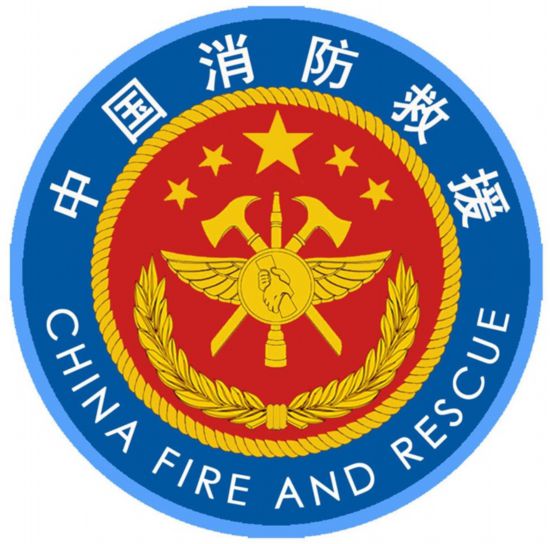 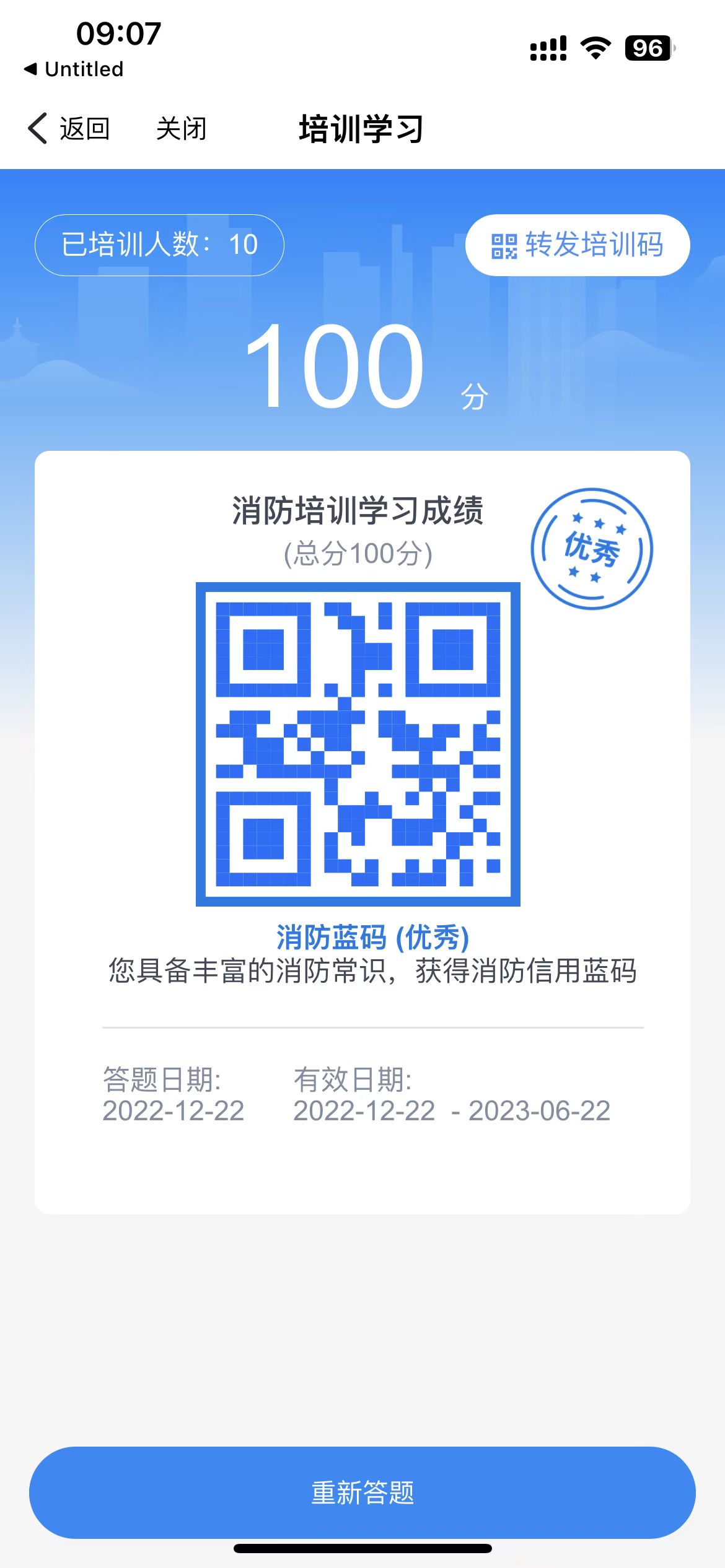